Multiplication
x
=
Control Marker 1
2nd Number
3rd Number
4th Number
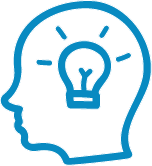 Work it out
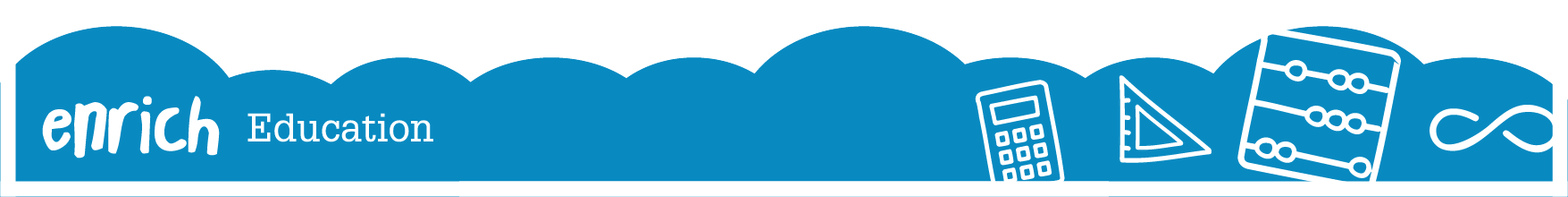 Multiplication
x
=
Control Marker 2
2nd Number
3rd Number
4th Number
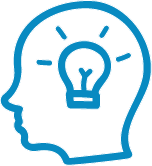 Work it out
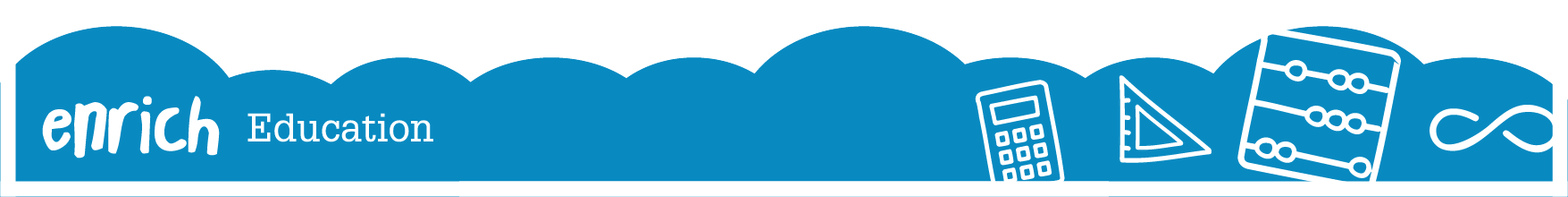 Multiplication
x
=
Control Marker 3
1st Number
2nd Number
3rd Number
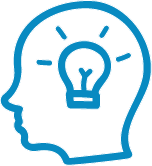 Work it out
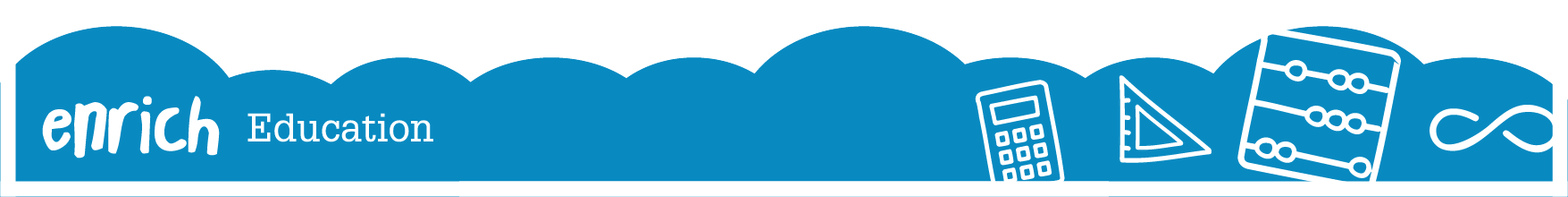 Multiplication
x
=
Control Marker 4
2nd Number
3rd Number
4th Number
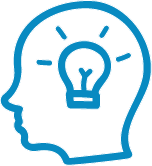 Work it out
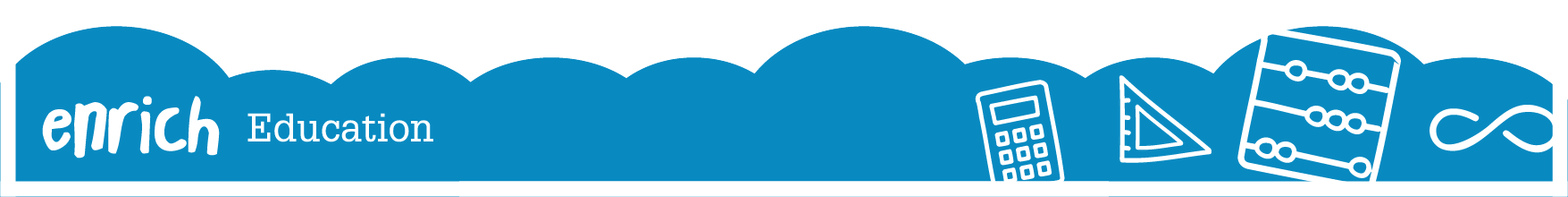 Multiplication
x
=
Control Marker 5
1st Number
2nd Number
3rd Number
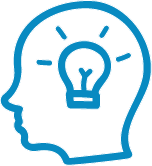 Work it out
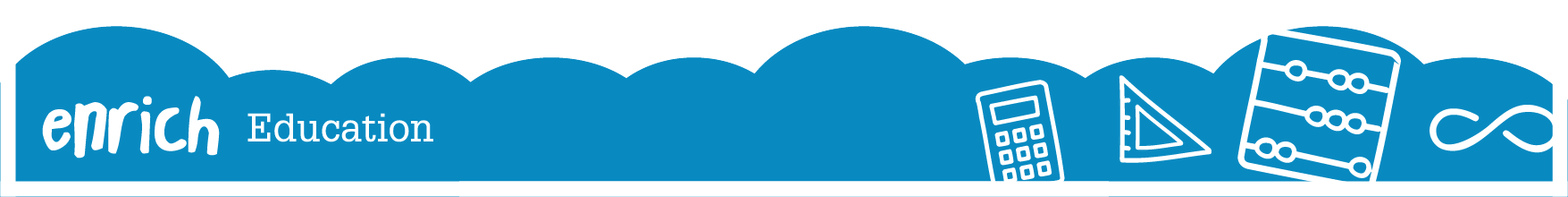 Multiplication
x
=
Control Marker 6
2nd Number
3rd Number
4th Number
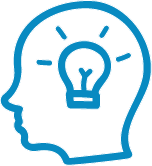 Work it out
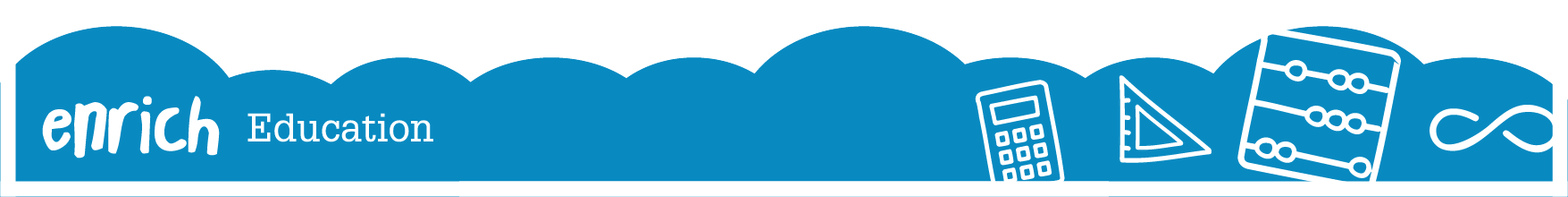 Multiplication
x
=
Control Marker 7
2nd Number
3rd Number
4th Number
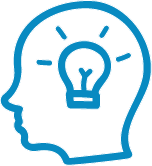 Work it out
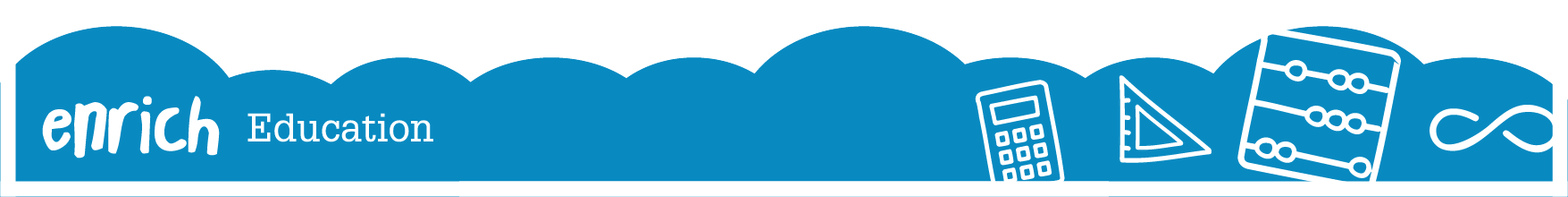 Multiplication
x
=
Control Marker 8
2nd Number
3rd Number
4th Number
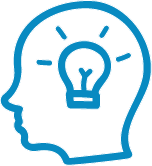 Work it out
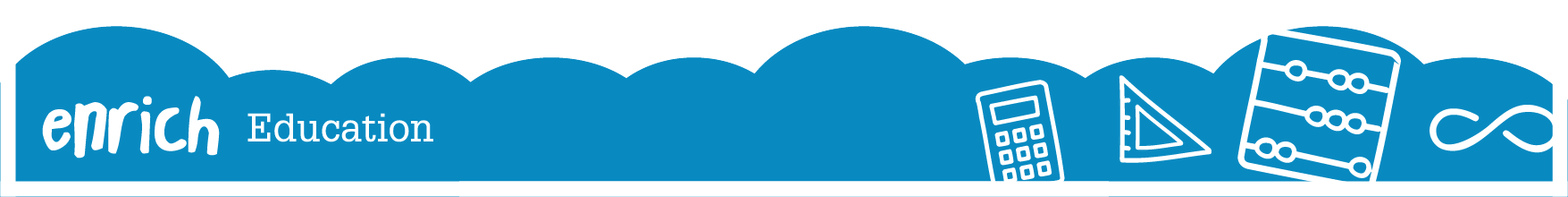 Multiplication
x
=
Control Marker 9
1st Number
2nd Number
3rd Number
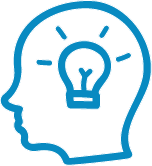 Work it out
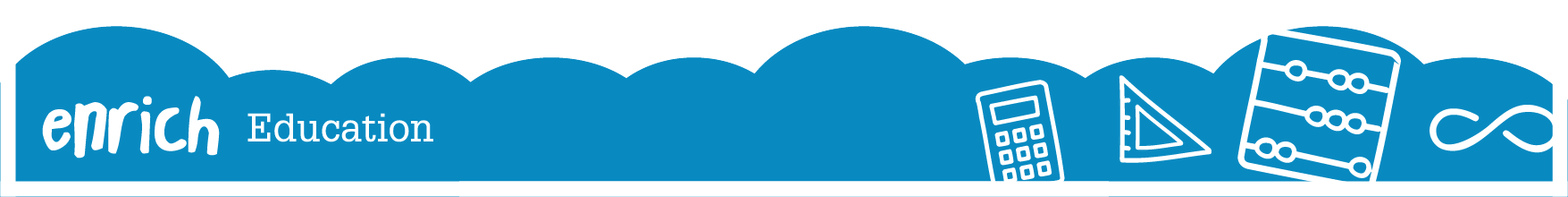 Multiplication
x
=
Control Marker 10
2nd Number
3rd Number
4th Number
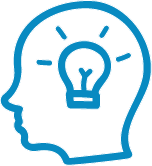 Work it out
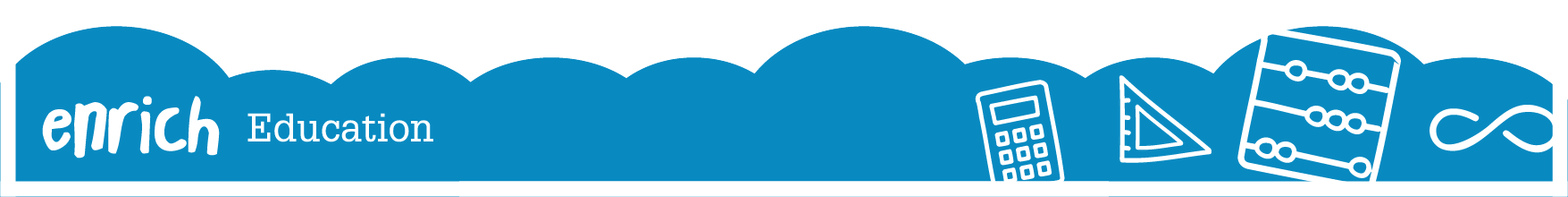 Multiplication
x
=
Control Marker 11
2nd Number
3rd Number
4th Number
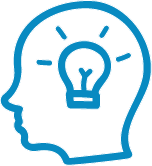 Work it out
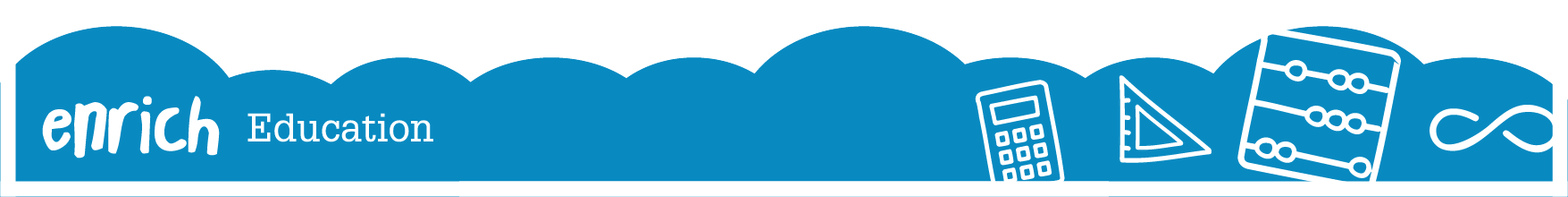 Multiplication
x
=
Control Marker 12
1st Number
2nd Number
3rd Number
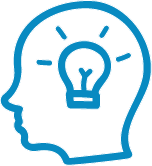 Work it out
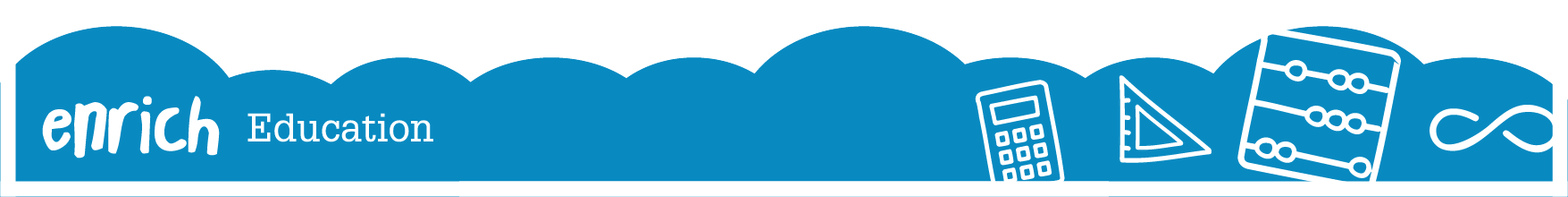 Multiplication
x
=
Control Marker 13
2nd Number
3rd Number
4th Number
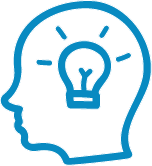 Work it out
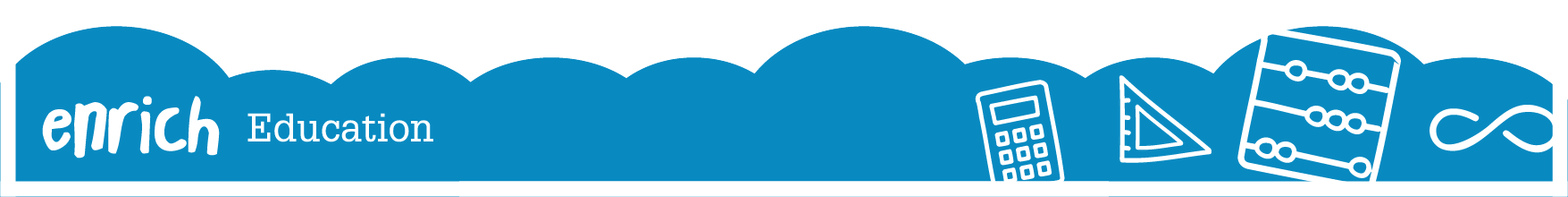 Multiplication
x
=
Control Marker 14
2nd Number
3rd Number
4th Number
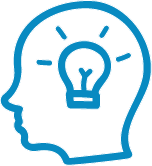 Work it out
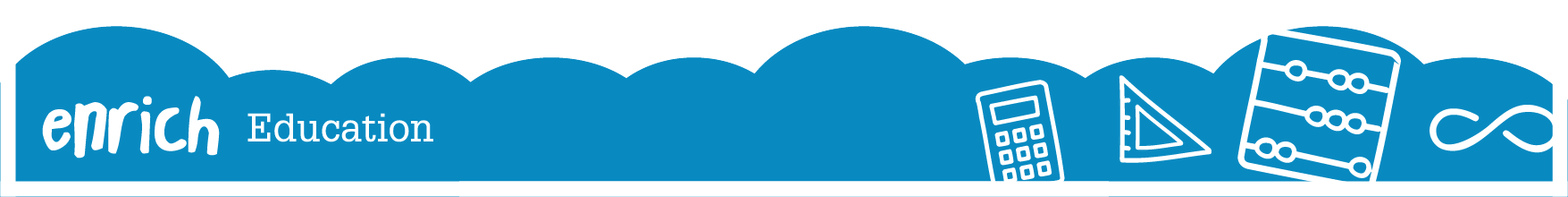 Multiplication
x
=
Control Marker 15
1st Number
2nd Number
3rd Number
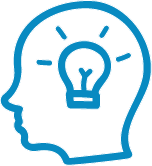 Work it out
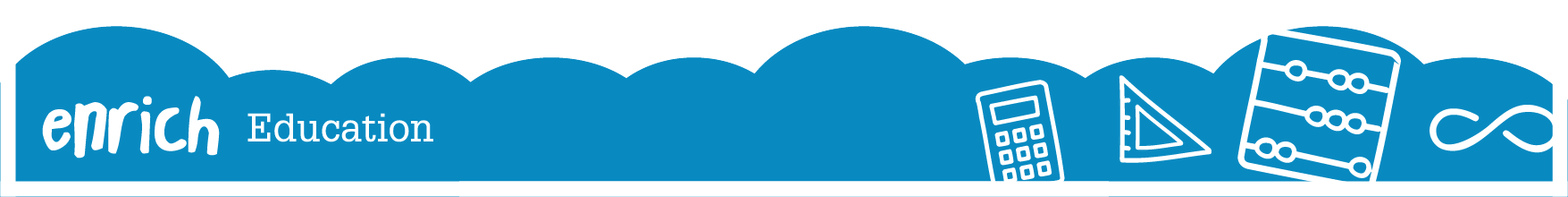